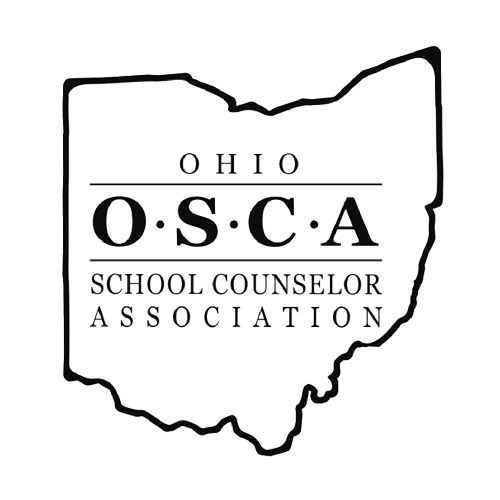 Meeting willstart at 4:00
Meeting willstart at 4:00
Check out the agenda and sign in sheet in the chat area. This is where we will share ideas and resources!
Remember to turn off your microphone when you are not speaking.
[Speaker Notes: Agenda
Presentation]
OSCES- Overview of Standard 3: Indirect Services: Partnerships & Referrals

3.1 - Partnerships with school personnel & Parents/Guardians

3.2 School & Community Resources

OSU Statewide Family Engagement Center
Barbara Boone & Patrick Cunningham
Today’s Agenda
[Speaker Notes: As school counselors we are constantly delivering supports to our students directly or collaborating with others to best help our students. Here is the agenda for Today’s meet up.  There will be a brief overview of standard 3 but the bulk of our time will be learning about resources from OSU Statewide Family Center.]
Standard 3
Standard 3: Indirect Services: Partnerships and Referrals
School counselors collaborate and consult with school personnel, parents/guardians, community partners and agencies/organizations to coordinate support for all students.
[Speaker Notes: Diane  It Takes a Village. We do not work in a SILO. Each day we are using our unique skills to connect and advocate for our students. Whether it be working with teachers or caregivers.  Or with a wide array of community partners ( social workers, college advisor, recruiters, mental health agencies, and/or local businesses)  We all have a toolbox full of our community resources to help our students with their needs. Today we have an opportunity to learn about other resources you can use to help your students directly or indirectly.]
School counselors partner with school personnel and parents/ guardians to achieve common goals for student success.
Element 3.1
[Speaker Notes: Diane Z.
As school counselors, we are cognizant of the impact of home and school on a child’s development and functioning.  They spend the majority of their time with parents/caregivers and school teachers.  Having strong relationships with these key stakeholders allow us to help our students create systems of support.]
School counselors coordinate school and community resources and provide referrals as needed to support students and promote their success.
Element 3.2
[Speaker Notes: Diane Z. We are in a unique position to help our students, their families, and their teachers when we use our connections]
Ohio Statewide 
Family Engagement 
Center
[Speaker Notes: Diane Z- It is my pleasure to introduce Barbara Boone & Patrick Cunningham from the OSU Family Engagement Center.
Throughout today's presentation think of ways you can incorporate what you learn into your CSCP and better help your students.]
Questions?
[Speaker Notes: Add your bitmoji]
Thank you!
[Speaker Notes: Add your bitmoji]
Give Us Your Feedback
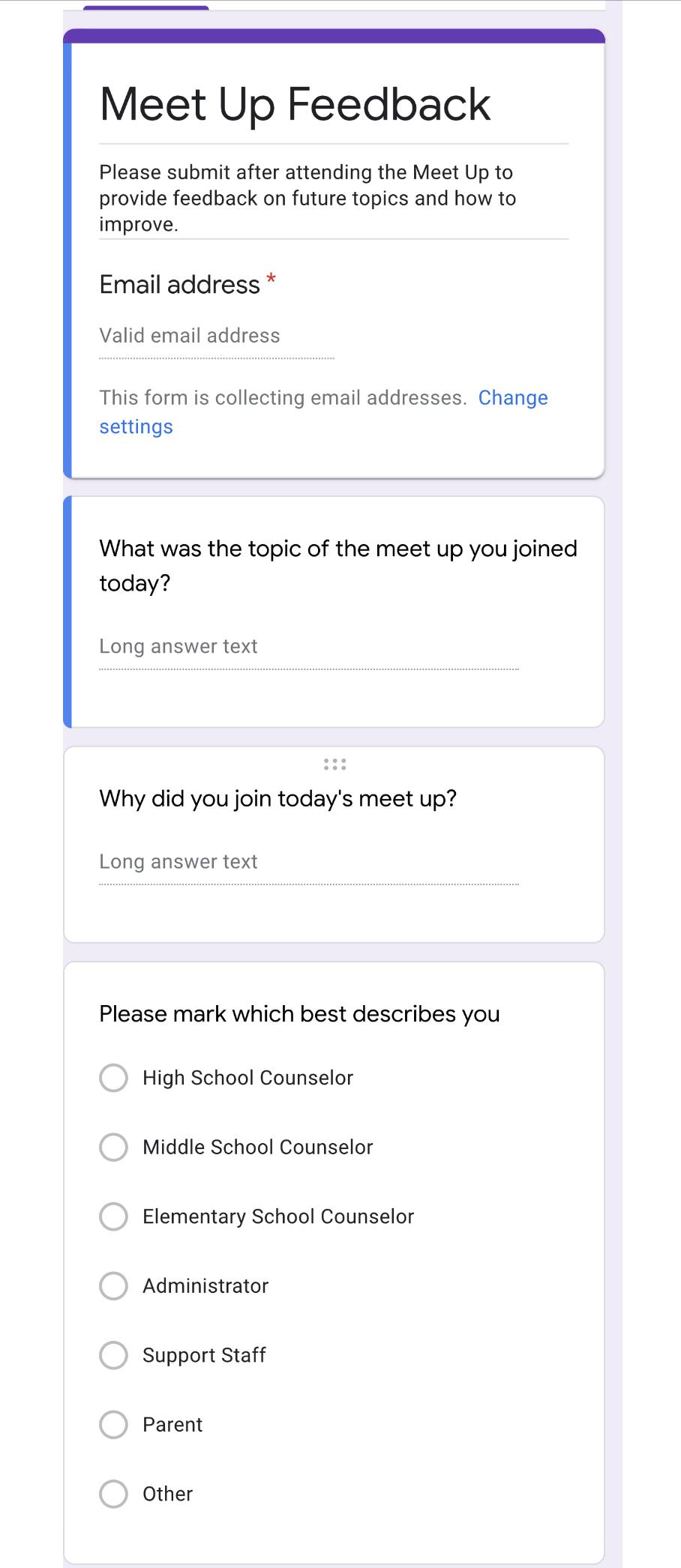 Send us your thoughts on today’s meet-up!
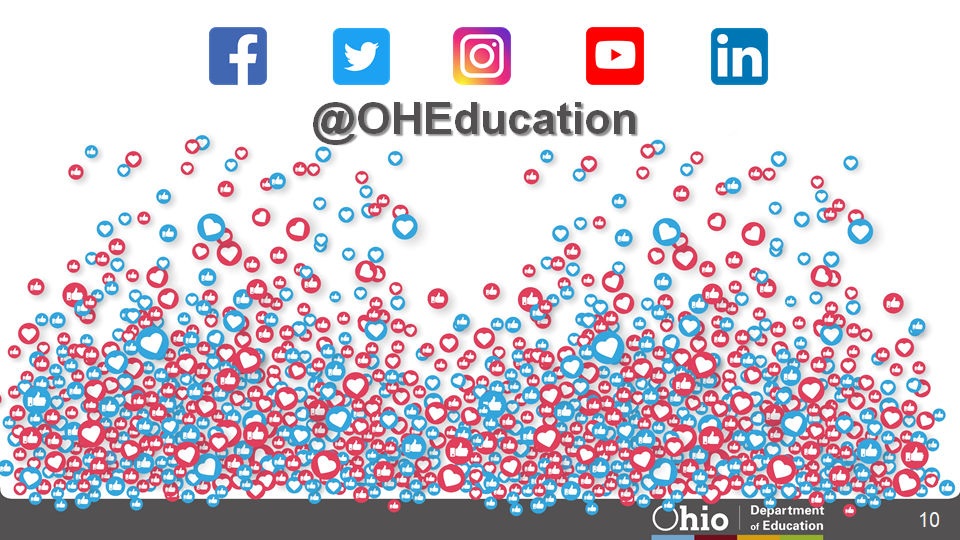 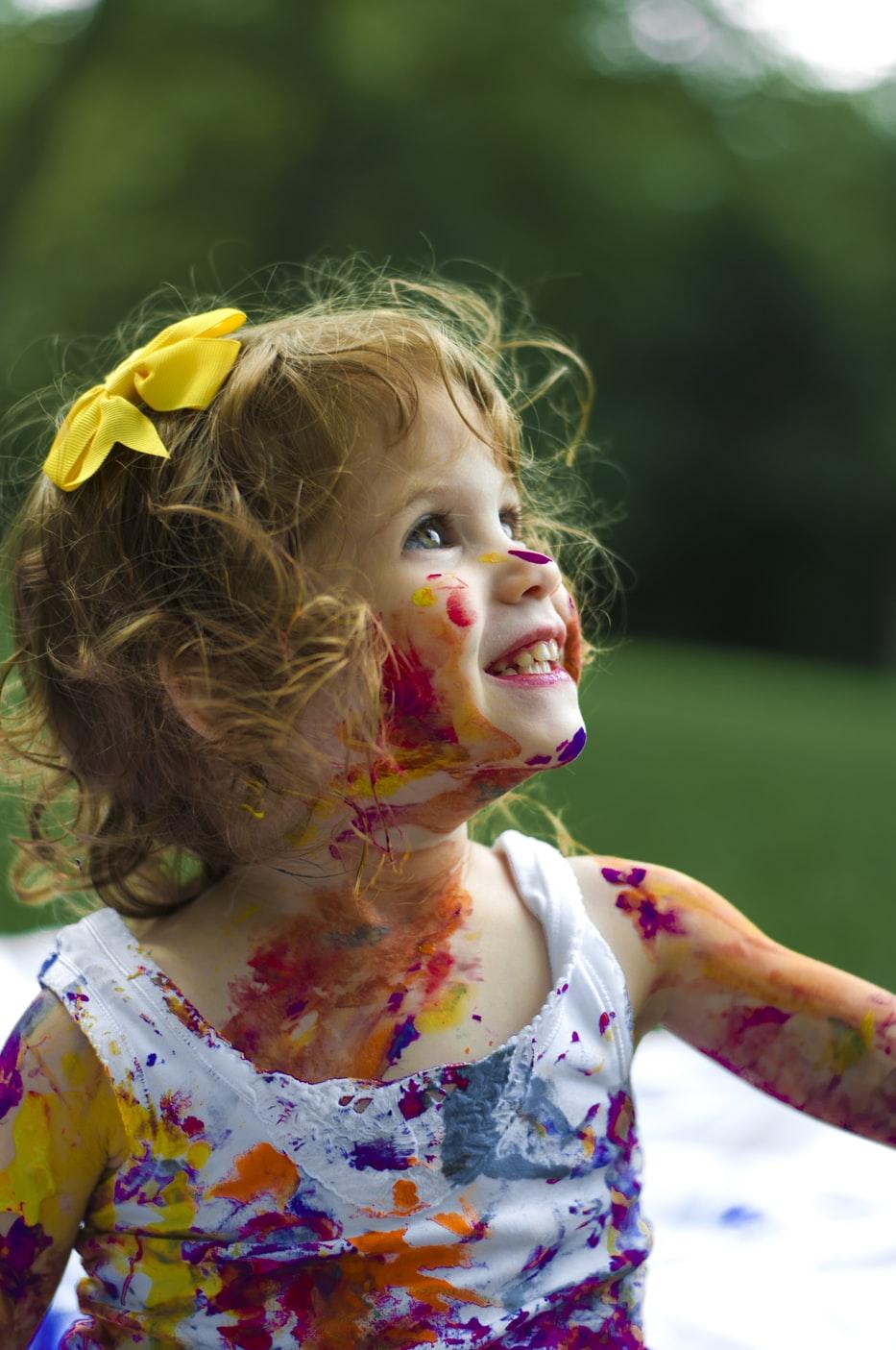 Add images!
Images are a big part of any slideshow presentation. They help your audience connect with your ideas on a more emotional level.
Here goes your map title.
You can double click on the desired country and change fill color.
You can use maps to show your offices or markets. Or as charts, highlighting the countries and adding your data.
Here goes your timeline.
2000
2000
2000
2000
2000
Lorem ipsum dolor sit amet, consectetuer adipiscing elit. Aenean commodo ligula eget dolor.
Lorem ipsum dolor sit amet, consectetuer adipiscing elit. Aenean commodo ligula eget dolor.
Lorem ipsum dolor sit amet, consectetuer adipiscing elit. Aenean commodo ligula eget dolor.
Lorem ipsum dolor sit amet, consectetuer adipiscing elit. Aenean commodo ligula eget dolor.
Lorem ipsum dolor sit amet, consectetuer adipiscing elit. Aenean commodo ligula eget dolor.
Add your title here
If you are presenting a website, an internet product or an app, you can use this computer mockup to showcase it.
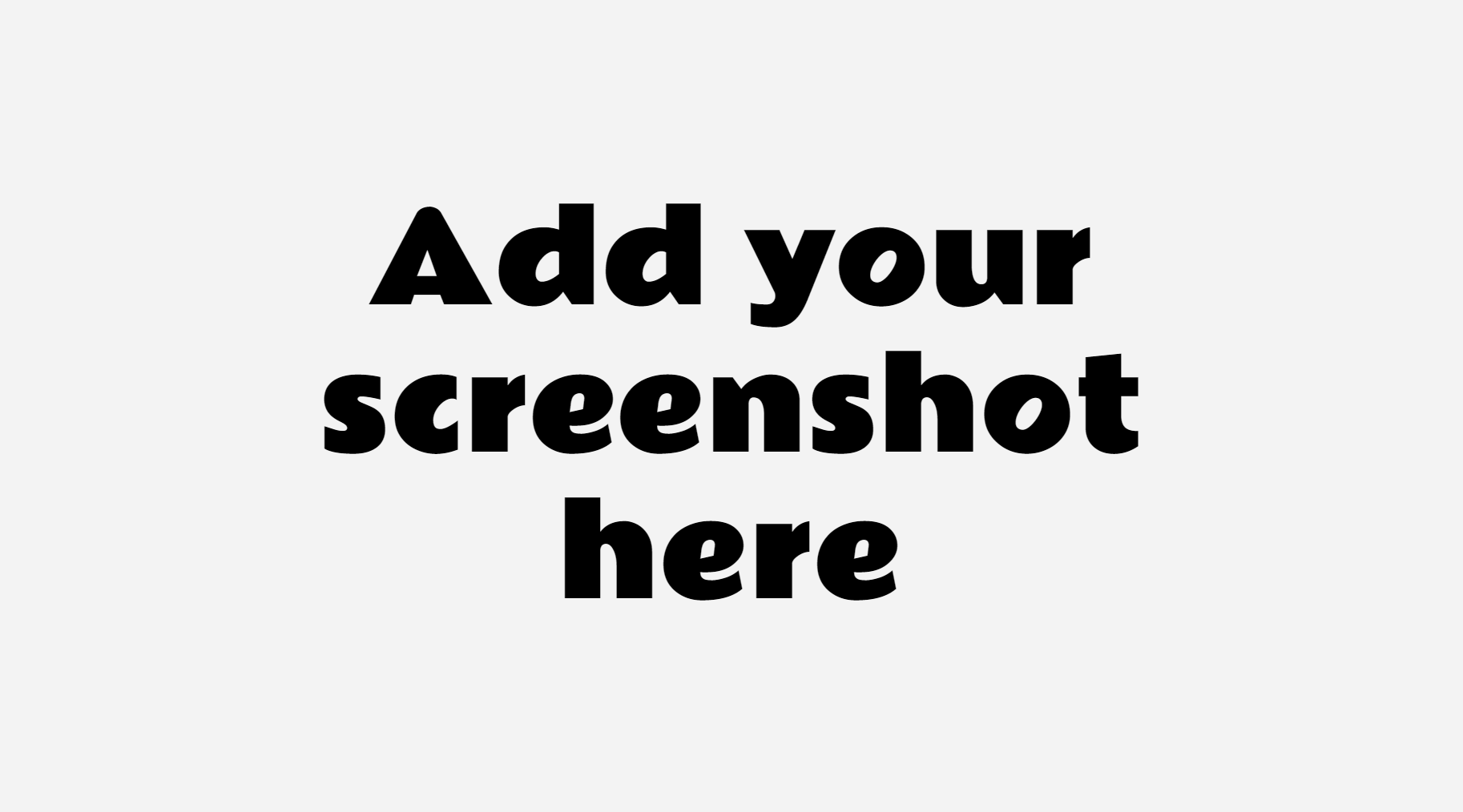 Editable Icons